Dynamika vize
Proces rozvoje a naplňování vize  pohledem 
„dynamiky systémů“ - zpětnovazebné procesy.
Dynamika vize.
Proces vývoje vize, co její realizaci posiluje (ale i oslabuje) 
ukazují následující zpětnovazebné diagramy :
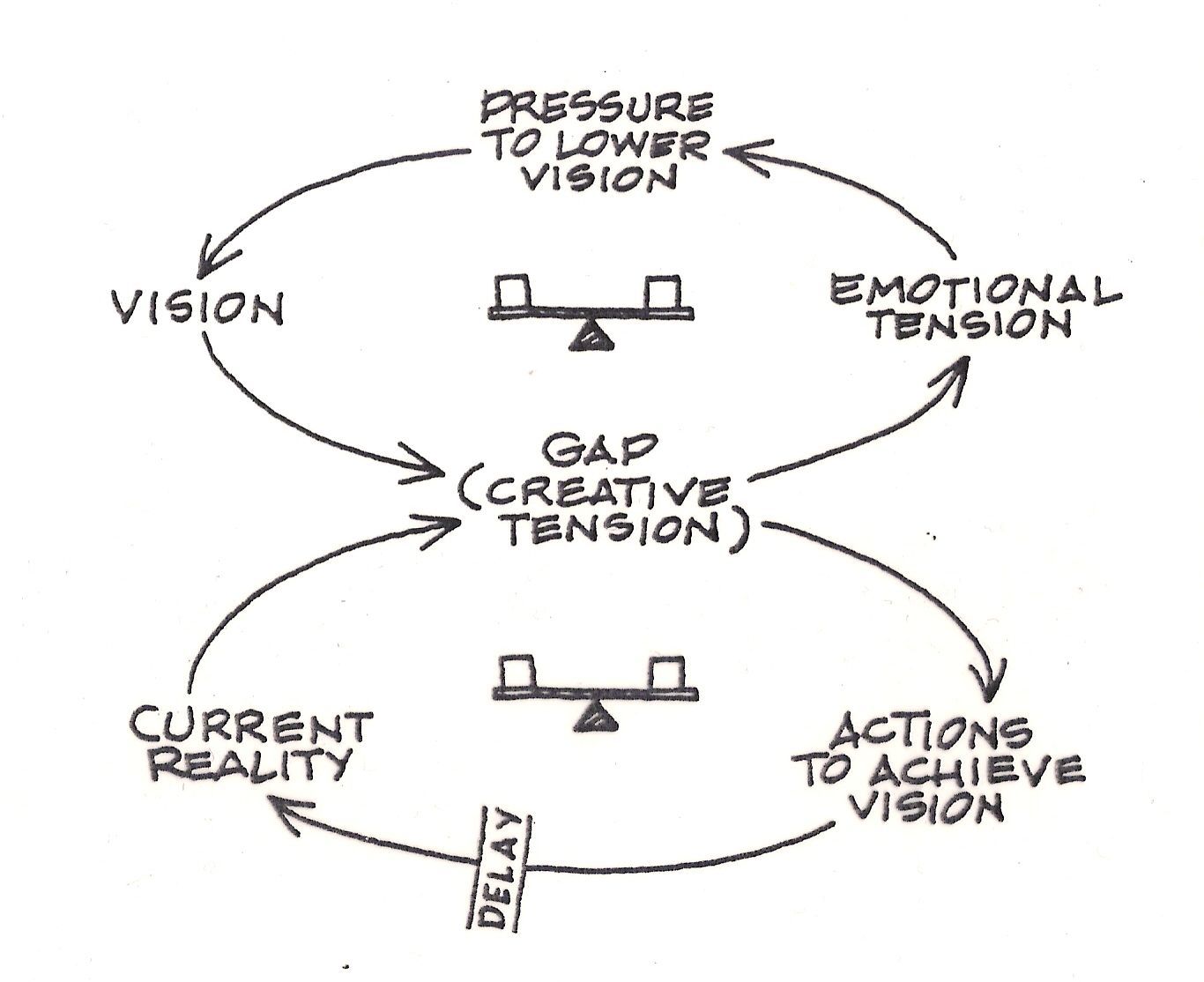 vize
Mezera, rozdíl
(tvůrčí napětí)
skutečnost
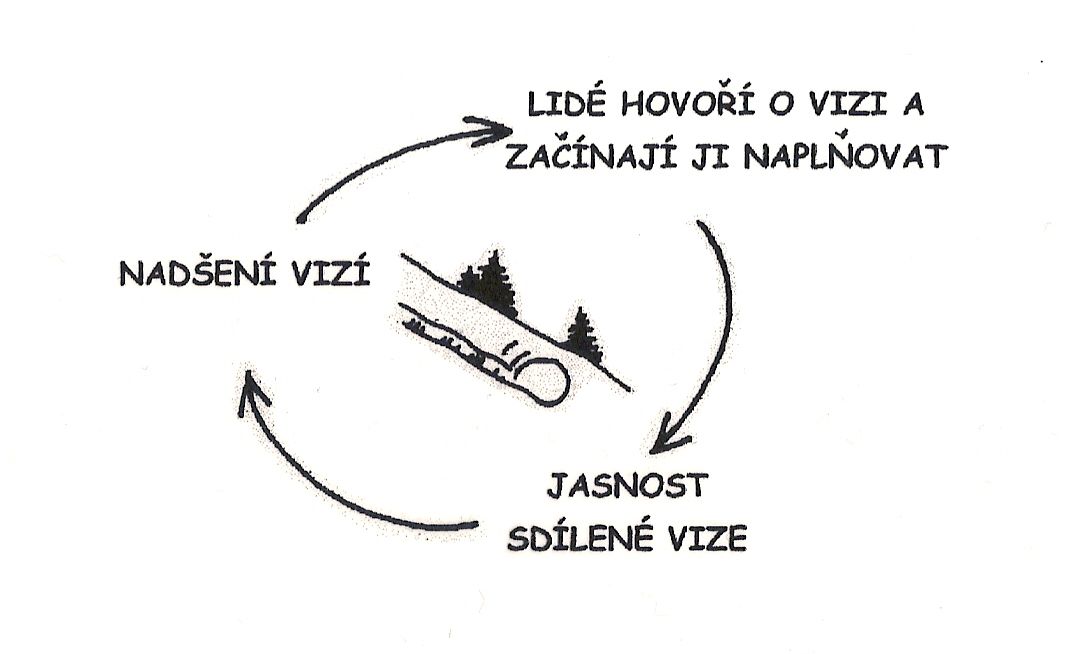 Z
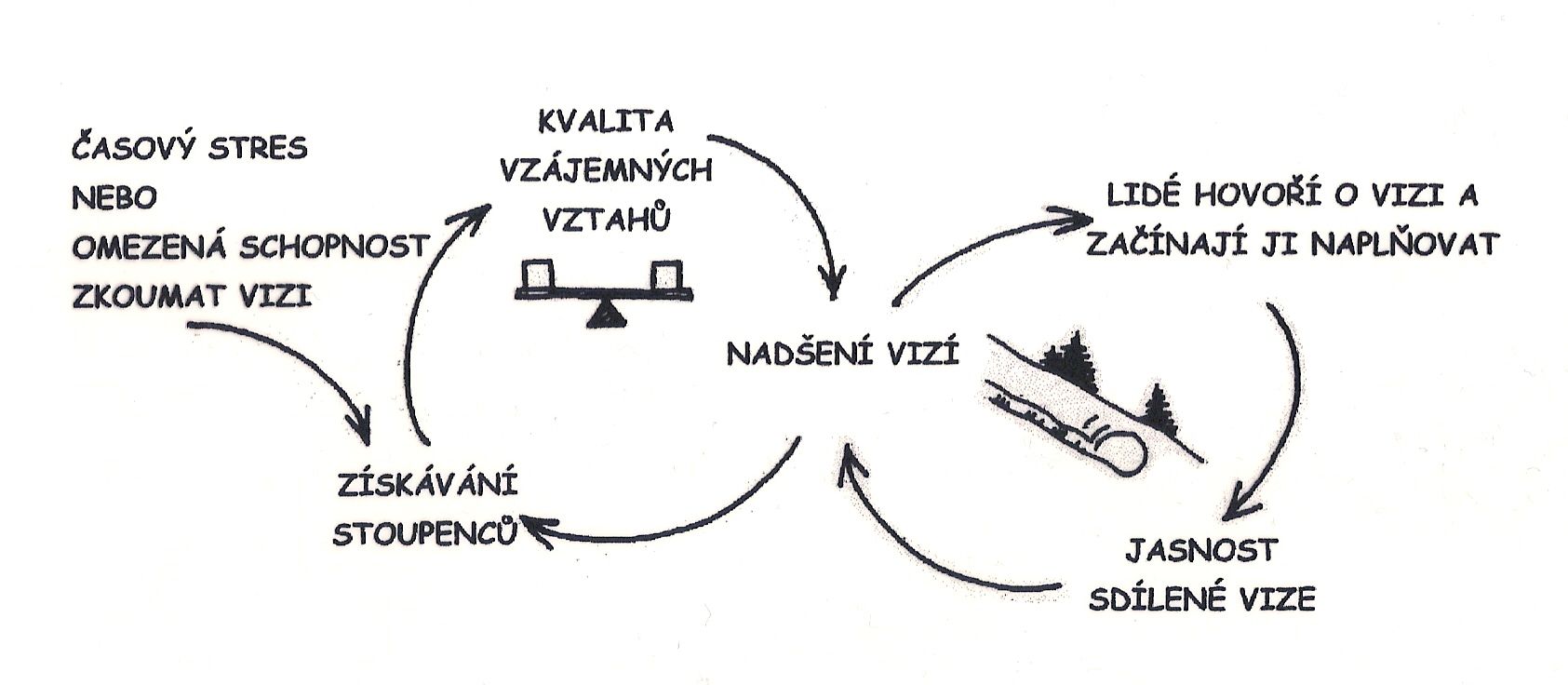 Z
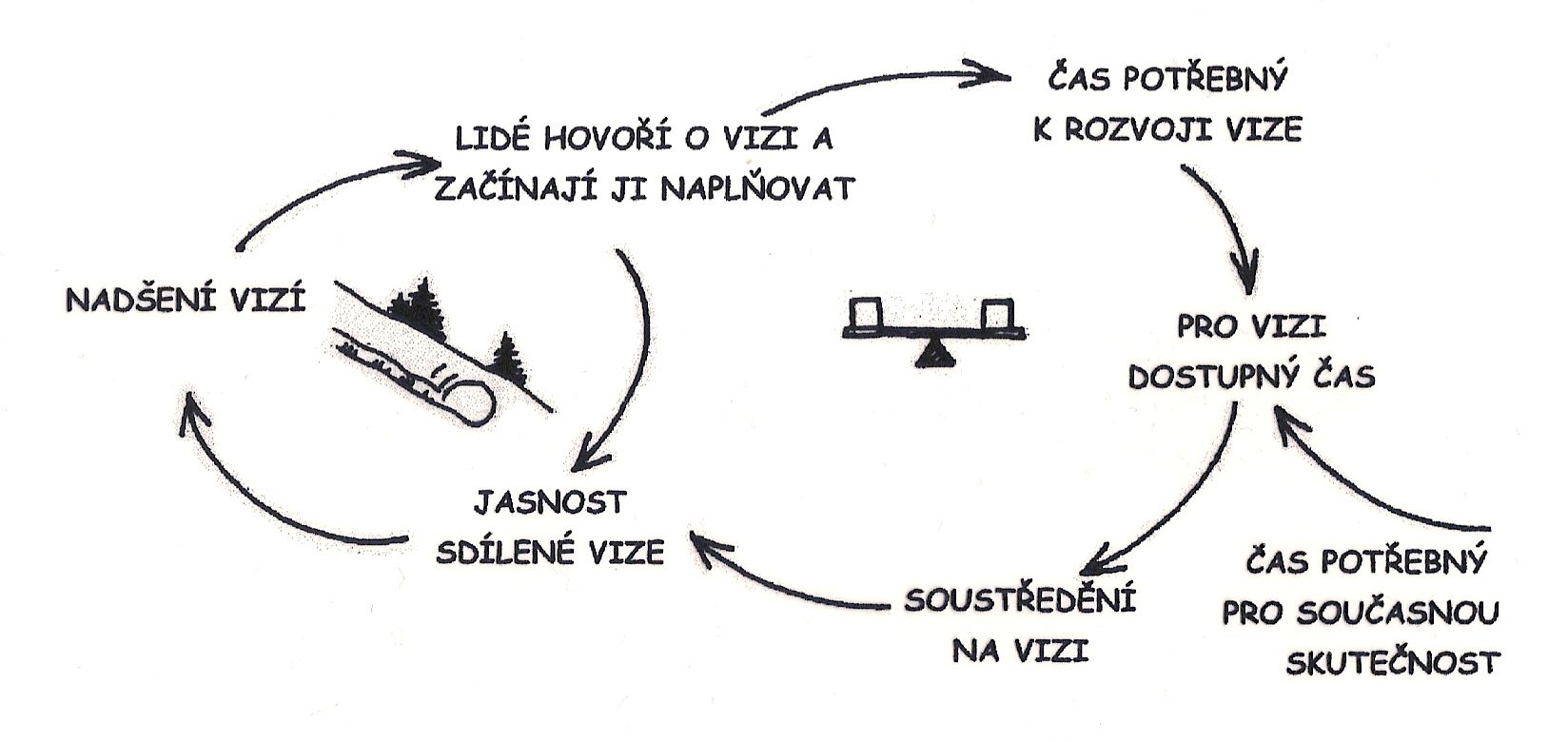 Z
DŮVĚRYHODNOST 
I PRO PASIVNÍ
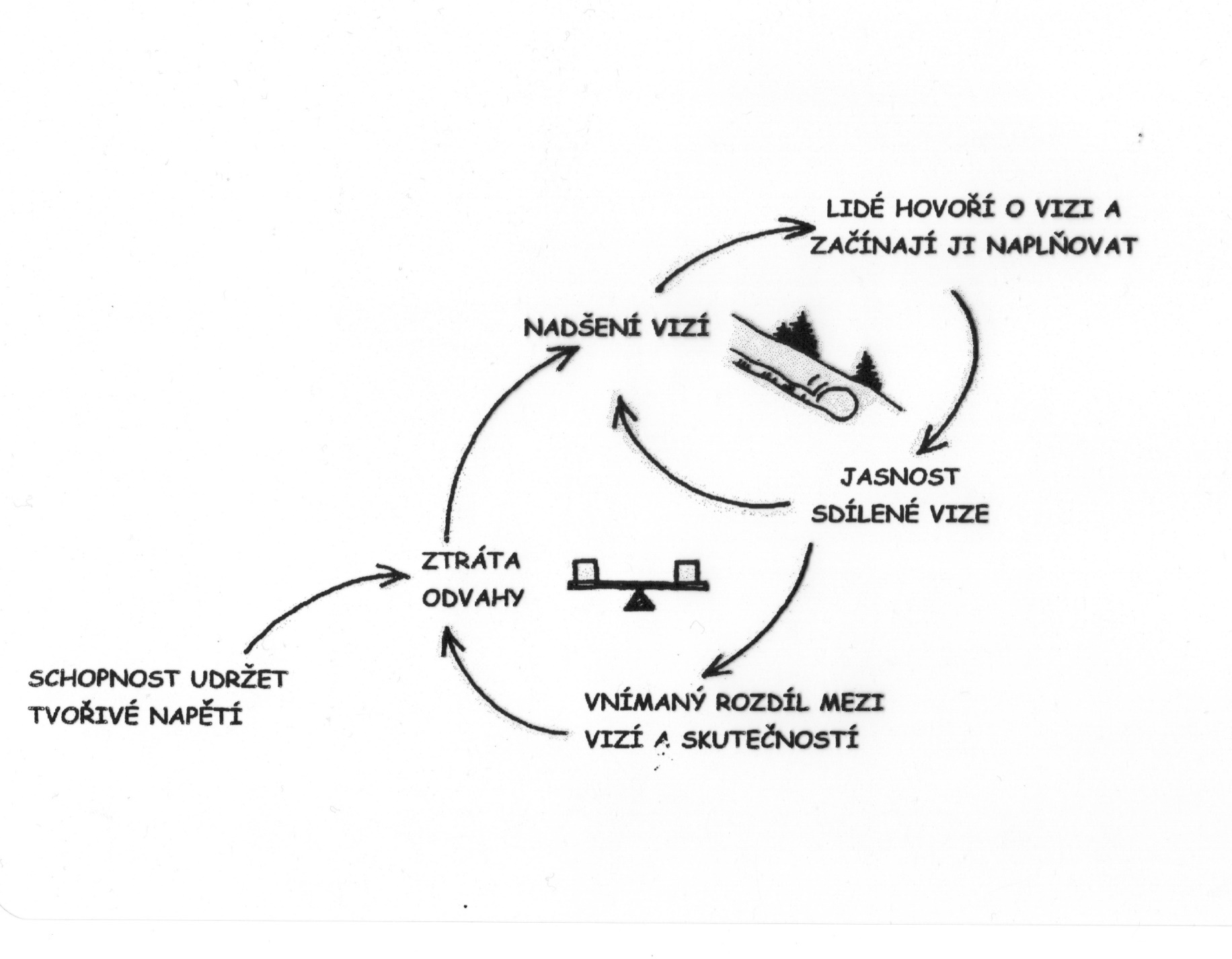 Z 2
NABÍZENÁ  PODPORA
DÍLČÍ „VÝHRY“
Z 1
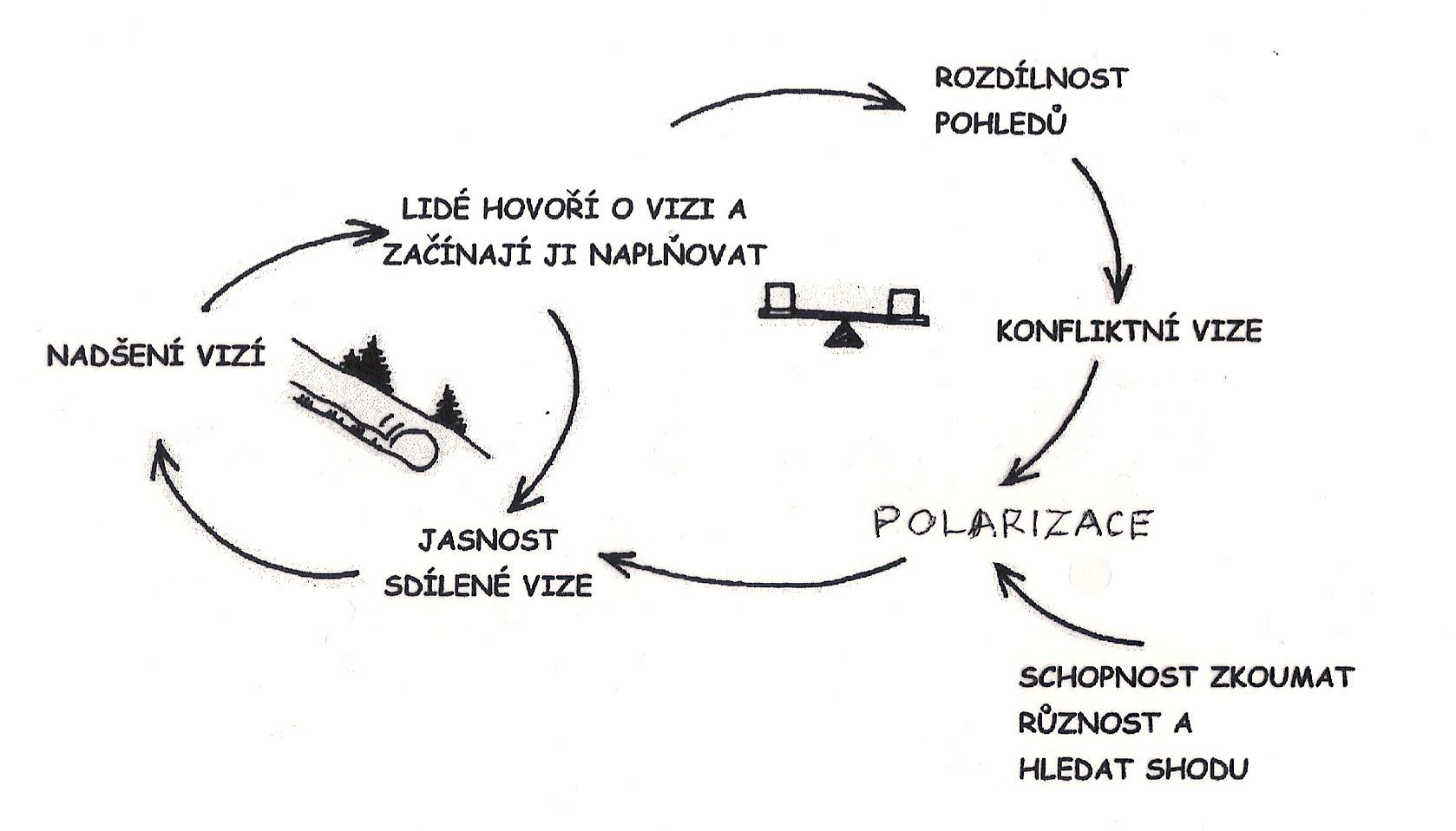 Z
POLARIZACE
(podle Peter Senge, The Fifth Discipline – The Culture of Learning Organizations)
Dynamický
systém
tvorby znalostí
(podle Ikurio  Nonaky)
Vnější prostředí          (ekosystém)
Vize (co?)
 hodnoty
Subjektivní  znalosti                                         (tacit)
Dialog
(proč?)
Motivy, potřeby,
    cíle
Praxe
(jak?)
Objektivní znalosti
     (expli     cit )
Suma znalostí (knowledge assets)
Sdílený kontext
(shared context)